A PHENOMENOLOGICAL EXPLORATION OF AGING: A CONTEXTUAL VIEW OF GLOBAL PERSPECTIVES FROM CULTURAL AND SPIRITUAL PERSPECTIVESInternational Federation on Ageing,11th Global Conference on AgeingPrague, Czech RepublicMay 29, 2012
Dr. Leslie W. O’Ryan
Department of Counselor Education
Western Illinois University-QC Campus
Moline, IL USA


LW-O-Ryan@wiu.edu
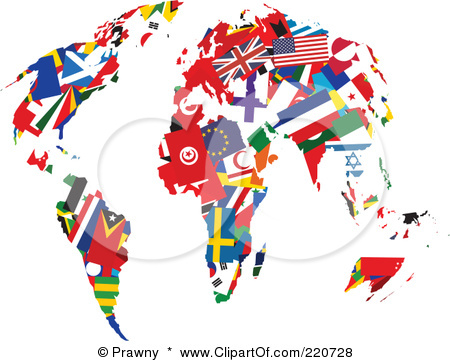 The Need for Spiritual Unity
“It seems clear that an inclusive global spirituality, unifying spiritual identity, and ethical commitment are needed to draw the human family together across our deep differences.” (Clinebell, 1996)
Spirituality & Culture - Inter-related.Together- Create Sense of Wholeness for Aging Individuals (MacKinlay, 2002; Moberg, 2005; Moody, 2001 ;)
Spirituality:
Culture:
Meaning and Unity

Force or belief in power outside one’s self

Breath and it’s activities

Non-observable and metaempirical


	(Aldridge, 2002)
The way a group defines meaning

Embodied in symbols

Inherited conceptions

Expressed in symbolic forms




		(Gertz, 1975)
[Speaker Notes: Spirituality is hard to define: It is ineffable and implicit: 
Aldridge (1) spirituality, meaning, and unity, (2) spirituality as transcendental, (3) spirituality as power or force, and (4) spirituality as postmodern.

Burkhardt & Jacobson (2000) write that the word spirituality “derives from the Latin spiritus, meaning breath, and relates to the Greek pneuma or breath, which refers to the vital spirit or soul. Spirituality is the essence of who we are and how we are in the world and, like breathing, is essential to our human existence”

Whereas religion is a set of belief systems, tests, liturgies, forms of worship organized for groups to teach
and practice unified beliefs resulting in ‘faith,’ spirituality is the personal act or process of transformation
that takes one from an ego-centered, exclusionary attitude toward life to one filled with inclusionary
attitudes of love, acceptance, adoration, appreciation for all life forms, a sense of unity and purpose that
extends into the past and into the future. 

Culture:  Gertz 1. an historically transmitted pattern of meanings embodied in symbols, a system of inherited conceptions expressed in symbolic forms by means of which men communicate, perpetuate, and develop their knowledge about and their attitudes toward life”]
Spirituality and aging
A spiritual life, one focused on personal growth and deep human experience, is a major focus and motivator for people over the age of forty... 

…Yet there is marked lack of rigorous academic study of spirituality's importance in the lives of aging people. 


(Atchley, 2009)
Need for Research: Moody, 2005
Including the refinement of methodological procedures, expansion to new topics, and extension to international culture

The outlook for research on aging and spirituality and the consequent practical applications to humanity
Qualitative Inquiry
Qualitative research is inquiry process that’s explores social or human problem. 
Builds complex, holistic pictures
Analyzes words
Reports detailed views of informants
Is conducted in natural setting

Phenomenology: Perception of lived experience:
Individuals who experience phenomenon
Researcher who has interest in phenomenon
Purpose of the Study
Interest in aging interfaith discourse and spiritually focused social action to create global unity

What common themes in aging and spirituality could serve as a unifying paradigm for the world's religions in an age of globalization

Hearing elders’ voices from a global perspective can move societies from seeing the world as separate and unrelated, to viewing it as whole and interconnected.
The study:
Question:
 Overarching question: What is the overall spiritual experience of the baby boomer as s/he ages?

Participants:
	Self selection- Identify as Middle East, Scandinavian, Hispanic
Preliminary Primary Themes from the Study
Preliminary Primary Themes from the Study
Implications for Research and Practice
Common themes in aging and spirituality can serve as a unifying paradigm in age of globalization 
Contemplation and reflection are critical aspects of midlife development

Engagement with other faiths and spiritual practices can deepen and enhance one’s own spiritual identity. It can lead to personal transformation (King, 2003).
[Speaker Notes: At a time when there is still a prevailing attitude of suspicion and a general lack of understanding toward other religions, we have much to learn from these two spiritual pioneers. They did not compromise their faith by being open to persons of other faiths. On the contrary, engagement with other faiths seems to have deepened and enhanced their own. For both of them, dialogue has led to personal transformation. There seems to he a widespread fear that genuine dialogue will lead to syncretism, the amalgamation of religions, and to a general loss of religious identity. But that fear is not borne out in their example. Over the objections of many within their own religious communities, they reached out to members of other religious communities while remaining rooted in their own traditions.]
Implications for Research and Practice
Dialogue can lead to greater mutual understandings and willingness of persons of other faiths to come together  to address the pressing social issues of our day.

“Engaged spirituality” is congruent with globalization

The wisdom from the “lived experience” of elders is required to direct “engaged spirituality”
[Speaker Notes: Engaged Spirituality refers to religious or spiritual people who actively engage in the world in order to transform it in positive ways while finding nurturance, inspiration and guidance in their spiritual beliefs and practices. Term was inspired by Engaged Buddhism :concept and set of values developed by the Vietnamese Buddhist monk Thich Nhat Hanh. 

Engaged Spirituality encompasses people committed to social change from all the major faith traditions as well as people who refer to themselves as “spiritual but not religious.” The individual and the collective mutually support, shape and transform each other.  

They see a deep connection between personal and social transformation such that they feel compelled to engage in organized causes or service activities.

Unlike much of the pop spirituality that is promoted in countless books, audio programs, and internet sites, engaged spirituality maintains a focus on societal transformation. Pop spirituality on the other hand, despite its politically liberal leanings, tends to concern itself primarily with personal, psychological betterment that lacks a deep commitment to social change]
References
Cohen, A.B., & Koenig, H.G. (2003). Religion, religiosity and spirituality in the
	biopsychological model of health and ageing. Ageing International, 28(3), 215–241.

Ghorbani, N., Watson, P.J., Ghramaleki, A.F., Morris, R.J., & Hood, R.W.Jr. (2002).
	Muslim-Christian religious orientation scales: Distinctions, correlations, and crosscultural
	analysis in Iran and the United States. International Journal for the Psychology
	of Religion, 12(2), 69–91.
	
Herrick, J.A. (2003). The Making of the New Spirituality: The eclipse of the Western religious
	tradition. Downers Grove, IL: InterVarsity Press.

King, R. (2003). Thomas Merton and Thich Nhat Hanh: Engaged spirituality in an age of globalization. New York: Continuum Publishing.

Koenig, H. G., McCullough, M. E., & Larson, D. B. (2001). Handbook of religion and
	health. New York, NY: Oxford University Press.

MacKinlay, E. (Ed.), (2005). Spirituality of later life: On humor and despair. Binghamton,
	NY: Haworth Press.
References
MacKinlay, E., Ellor, J.W., & Pickard, S. (Eds.), (2001). Aging, spirituality and pastoral
	care: A Multi-National Perspective. Binghamton, NY: Haworth Press.

MacKinlay, E., & McFadden, S.H. (2005). Ways of studying religion, spirituality, and
	aging: The social scientific approach.

Moberg, D.O. (2001b). Christian spirituality and transpersonal sociology. Research in the
	social scientific study of religion, 12, 131–163.

Moberg, D.O. (2002). Assessing and measuring spirituality: Confronting dilemmas of
	universal and particular evaluative criteria. Journal of Adult Development, 9(1), 47–60.

Moberg, D.O. (2005). Research in spirituality, religion and aging. In H.R. Moody (Ed.),
	Religion, Spirituality and Aging: A social work perspective. Binghamton, NY:
	Haworth Press.

Moody, H.R. (1992). Ethics in an Aging Society. Baltimore, MD: The Johns Hopkins
	University Press.
References
Moody, H.R., & Carroll, D. (1998). Five stages of the soul: charting the spiritual
	passages that shape our lives. New York: Anchor Books.

Thomas, S.M. (2005). The global resurgence of religion and the transformation of
	international relations: The struggle for the soul of the twenty-first century. London:
	Palgrave Macmillan.

Tornstam L (2005). Gerotranscendence. A developmental theory of positive aging. New York: Springer.

Tornstam L (1997). Life crises and gerotranscendence. The Journal of Aging Identity. 2,2.117–131.

Tornstam L (1994). Gerotranscendence—a theoretical and empirical exploration. In: Thomas LE, Eisenhandler SA (eds). Aging and the Religious Dimension. Westport : Greenwood Publishing Group.

Tornstam L (1989). Gero-transcendence: a meta-theoretical reformulation of the disengagement theory. Aging  Clinical and Experimental  Research. 1.55–63.